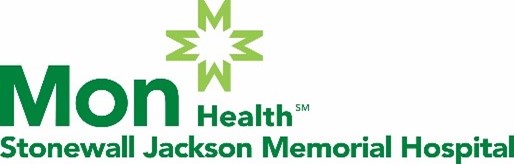 Acute Stroke Ready Hospital
Education & Training

BE FAST
What is a Stroke?
Stroke is a “Brain attack” 
Occurs when blood vessels in the brain become
    blocked or burst
2 million brain cells die every minute 
Consequences of a stroke can be long-term disability or even death
Medical treatment exists that may reduce the effects of the stroke
Know the possible signs and symptoms of stroke
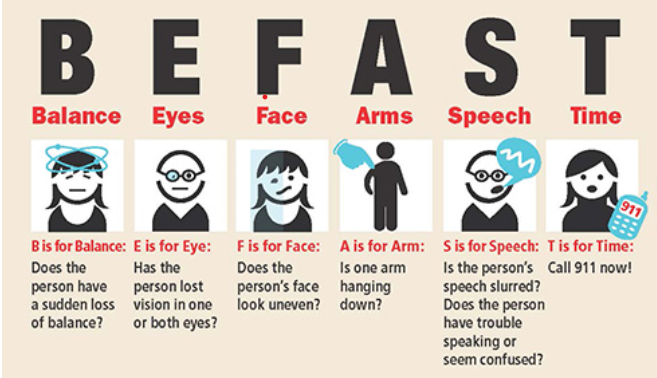 When it comes to Stroke BE FAST!
(this acronym can quickly help recognize signs of stroke)
https://www.joeniekrofoundation.com/stroke-2/b-e-f-a-s-t-save-a-life-from-stroke/
Balance
Sudden loss of balance or coordination
Trouble walking
Wobbling around
Dizziness
Eyes
Sudden blurred or double vision
Sudden loss of vision
Face
Ask the person to smile - is one or both sides of the face drooping?
Sudden – severe headache
Numbness/tingling of the face
Arms
Ask the person to raise both arms – does one side drift downward?
Numbness/tingling/weakness on one side
Speech
Slurred/garbled speech
Can he/she repeat simple phrases?
Unable to comprehend
Time
Note when symptoms began
Call Code Stroke immediately if you notice one or more of these signs
Code Stroke
Call console operator at “0” and have them page

Medical Alert+Stroke+Location+Directions  (additional information) x4